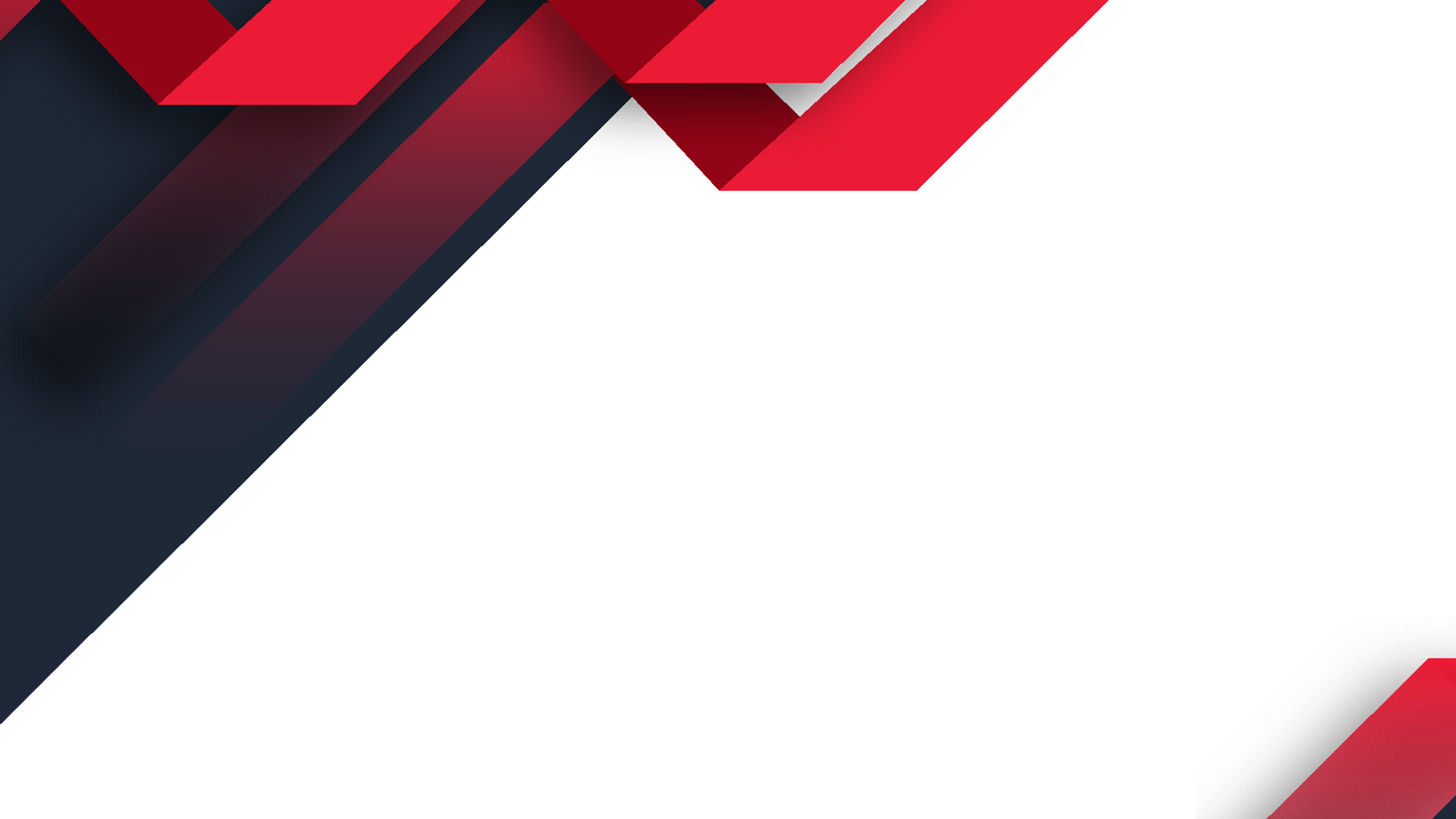 BY YUSHEN
YOUR LOGO
时间管理
高效工作4个小技巧
PPT TEMPLATE FOR QUARTERLY WORK REPORT X
主讲人：xiazaii
演讲时间：20XX
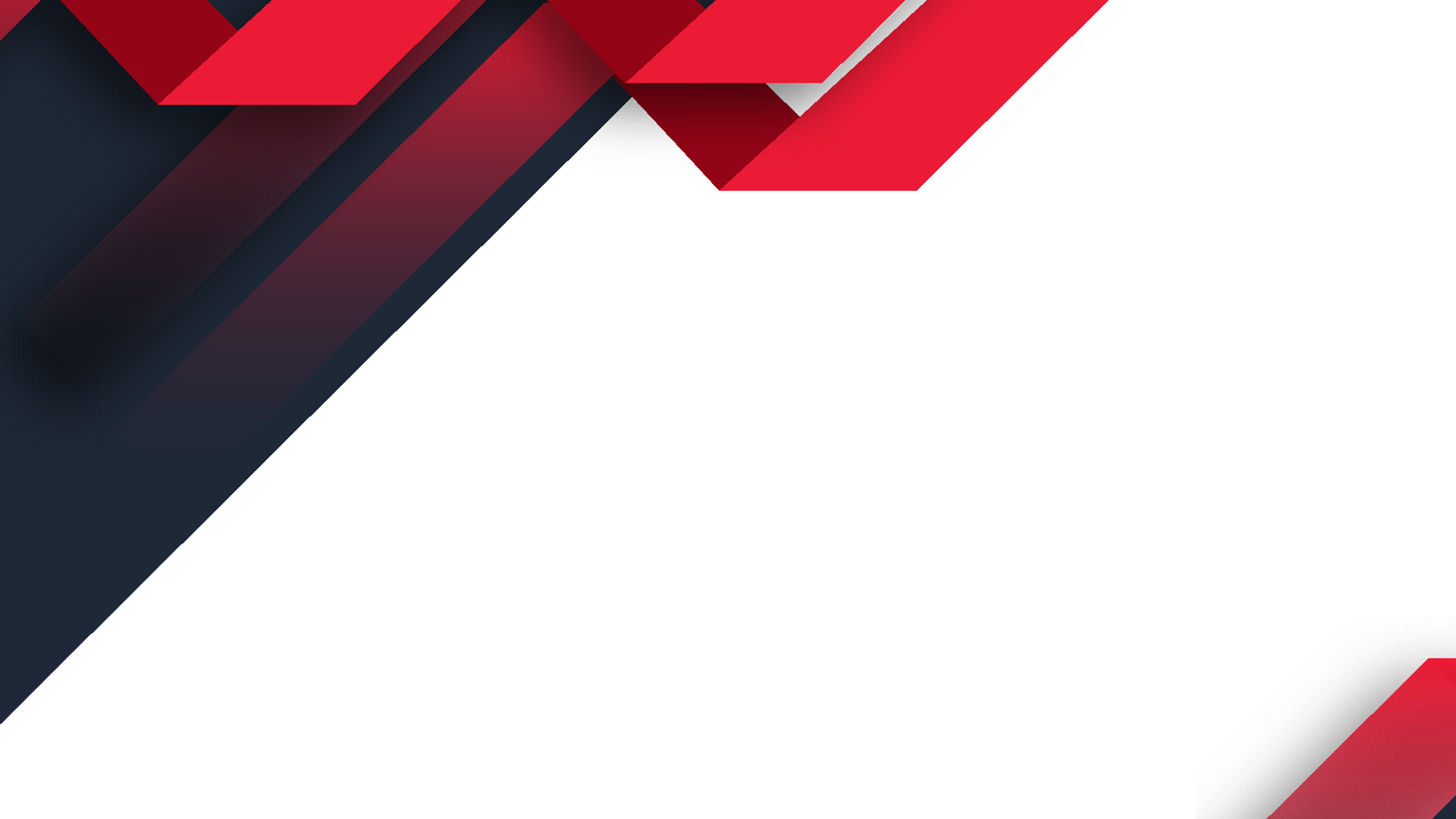 BY YUSHEN
YOUR LOGO
记录时间
01
RECORDING TIME
目录
要事为先
02
THE MAIN THING IS FIRST
二八原则
03
28 PRINCIPLES
有效管理
04
EFFECTIVE MANAGEMENT
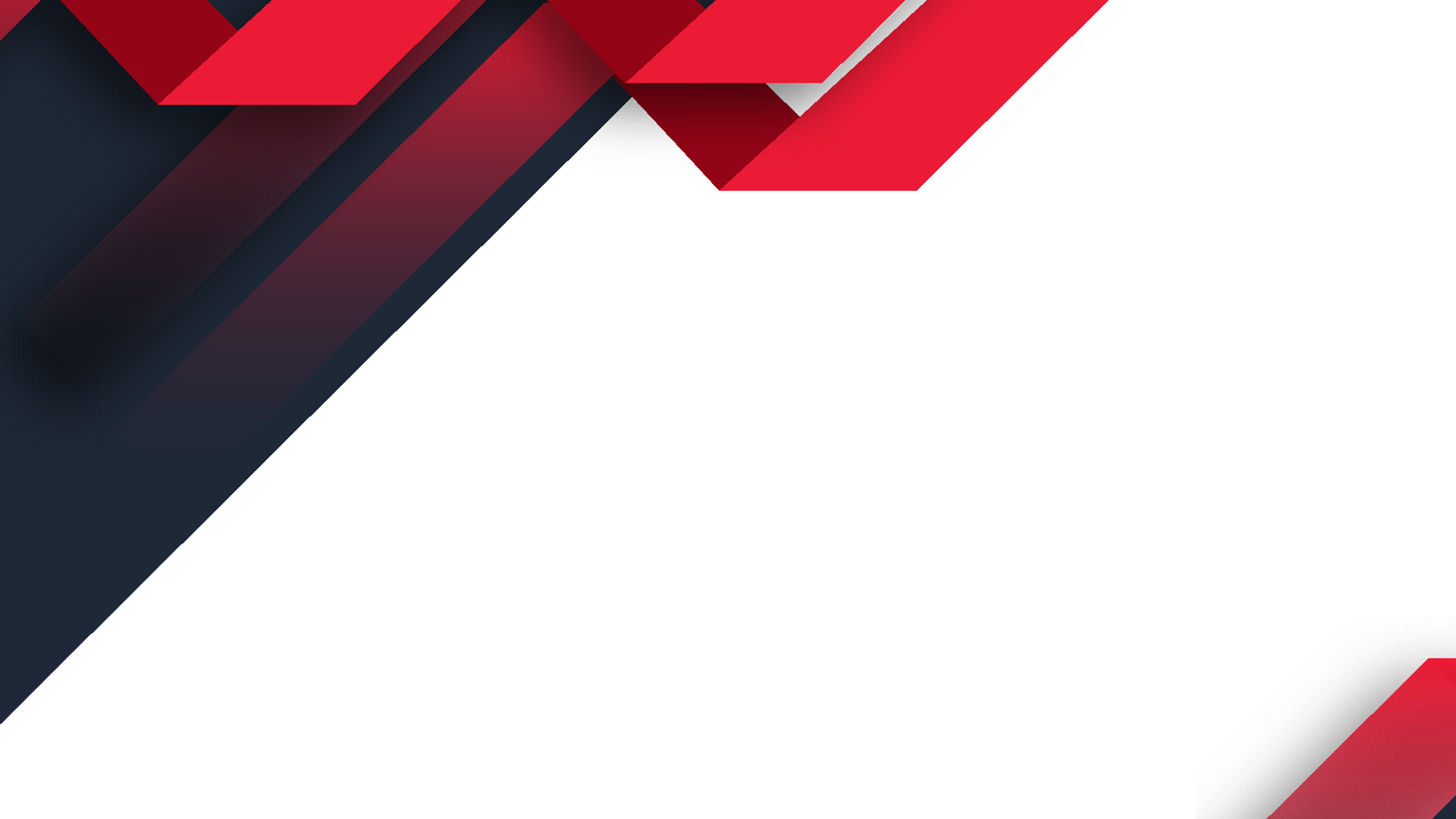 BY YUSHEN
A
记录时间
RECORDING TIME
BY YUSHEN
EDIT TITLE HERE
标题文字添加
记录时间
01
RECORDING TIME
标题文字添加
标题文字添加
标题文字添加
请在此输入文字内容或粘贴复制的文字内容到此处。请在此输入文字内容,请在此输入文字内容或粘贴复制的文字内容到此处。
请在此输入文字内容或粘贴复制的文字内容到此处。请在此输入文字内容,请在此输入文字内容或粘贴复制的文字内容到此处。
请在此输入文字内容或粘贴复制的文字内容到此处。请在此输入文字内容,请在此输入文字内容或粘贴复制的文字内容到此处。
01
04
02
03
BY YUSHEN
记录时间
01
RECORDING TIME
标题文字添加
标题文字添加
标题文字添加
标题文字添加
单击此处键入文本单击此处键入文本单击此处键入文本单击此处键入文本单击此处键入文本单击此处键入
单击此处键入文本单击此处键入文本单击此处键入文本单击此处键入文本单击此处键入文本单击此处键入
单击此处键入文本单击此处键入文本单击此处键入文本单击此处键入文本单击此处键入文本单击此处键入
单击此处键入文本单击此处键入文本单击此处键入文本单击此处键入文本单击此处键入文本单击此处键入
BY YUSHEN
标题文字添加
单击此处键入文本单击此处键入文本单击此处键入文本单击此处键入文本单击此处键入文本单击此处键入
标题文字添加
标题文字添加
标题文字添加
记录时间
01
RECORDING TIME
标题文字添加
单击此处键入文本单击此处键入文本单击此处键入文本单击此处键入文本单击此处键入文本单击此处键入
单击此处键入文本单击此处键入文本单击此处键入文本单击此处键入文本单击此处键入文本单击此处键入
单击此处键入文本单击此处键入文本单击此处键入文本单击此处键入文本单击此处键入文本单击此处键入
标题文字添加
单击此处键入文本单击此处键入文本单击此处键入文本单击此处键入文本单击此处键入文本单击此处键入
标题文字添加
标题文字添加
标题文字添加
标题文字添加
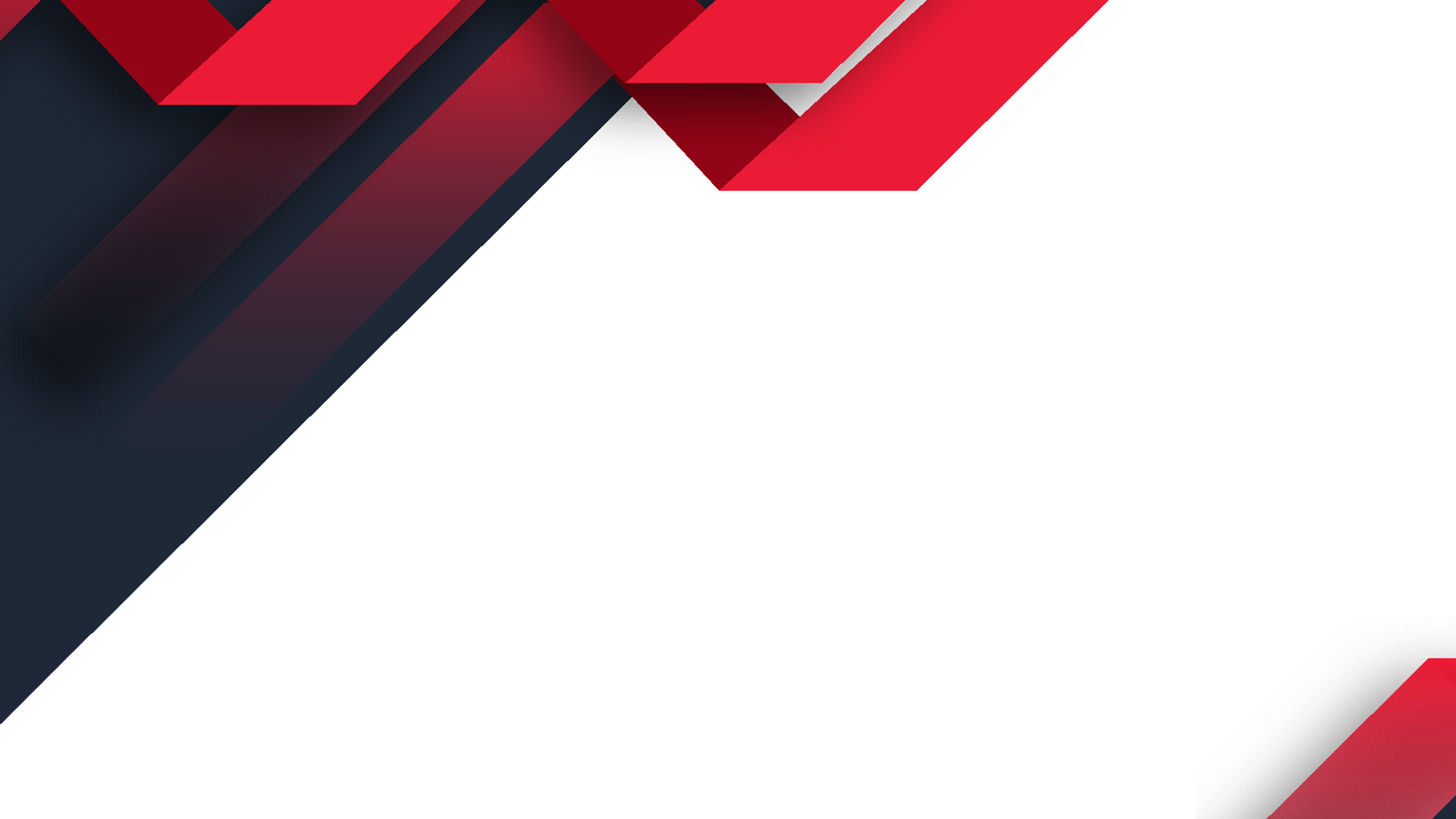 BY YUSHEN
B
要事为先
THE MAIN THING IS FIRST
BY YUSHEN
标题文字添加
PLEASE ENTER YOUR TITLE HERE
请在此输入文字内容或粘贴复制的文字内容到此处。请在此输入文字内容,请在此输请在此输入文字内容或粘贴复制的文字内容到此处。请在此输入文字内容,请在此输
要事为先
02
THE MAIN THING IS FIRST
标题文字添加
标题文字添加
标题文字添加
请在此输入文字内容或粘贴复制的文字内容到此处。请在此输入文字内容,请在此输请在此输入文字内容或粘贴复制的文字
请在此输入文字内容或粘贴复制的文字内容到此处。请在此输入文字内容,请在此输请在此输入文字内容或粘贴复制的文字
请在此输入文字内容或粘贴复制的文字内容到此处。请在此输入文字内容,请在此输请在此输入文字内容或粘贴复制的文字
BY YUSHEN
标题文字添加
标题文字添加
标题文字添加
标题文字添加
单击此处键入文本单击此处键入文本单击此处键入文本单击此处键入文本单击此处键入文本单击此处键入
单击此处键入文本单击此处键入文本单击此处键入文本单击此处键入文本单击此处键入文本单击此处键入
单击此处键入文本单击此处键入文本单击此处键入文本单击此处键入文本单击此处键入文本单击此处键入
单击此处键入文本单击此处键入文本单击此处键入文本单击此处键入文本单击此处键入文本单击此处键入
要事为先
02
THE MAIN THING IS FIRST
BY YUSHEN
标题文字添加
要事为先
02
THE MAIN THING IS FIRST
标题文字添加
标题文字添加
标题文字添加
标题文字添加
标题文字添加
单击此处键入文本单击
此处键入文本单击此处键入文本单击此处键入文本单击此处键入文本单击
单击此处键入文本单击
此处键入文本单击此处键入文本单击此处键入文本单击此处键入文本单击
单击此处键入文本单击
此处键入文本单击此处键入文本单击此处键入文本单击此处键入文本单击
单击此处键入文本单击
此处键入文本单击此处键入文本单击此处键入文本单击此处键入文本单击
单击此处键入文本单击
此处键入文本单击此处键入文本单击此处键入文本单击此处键入文本单击
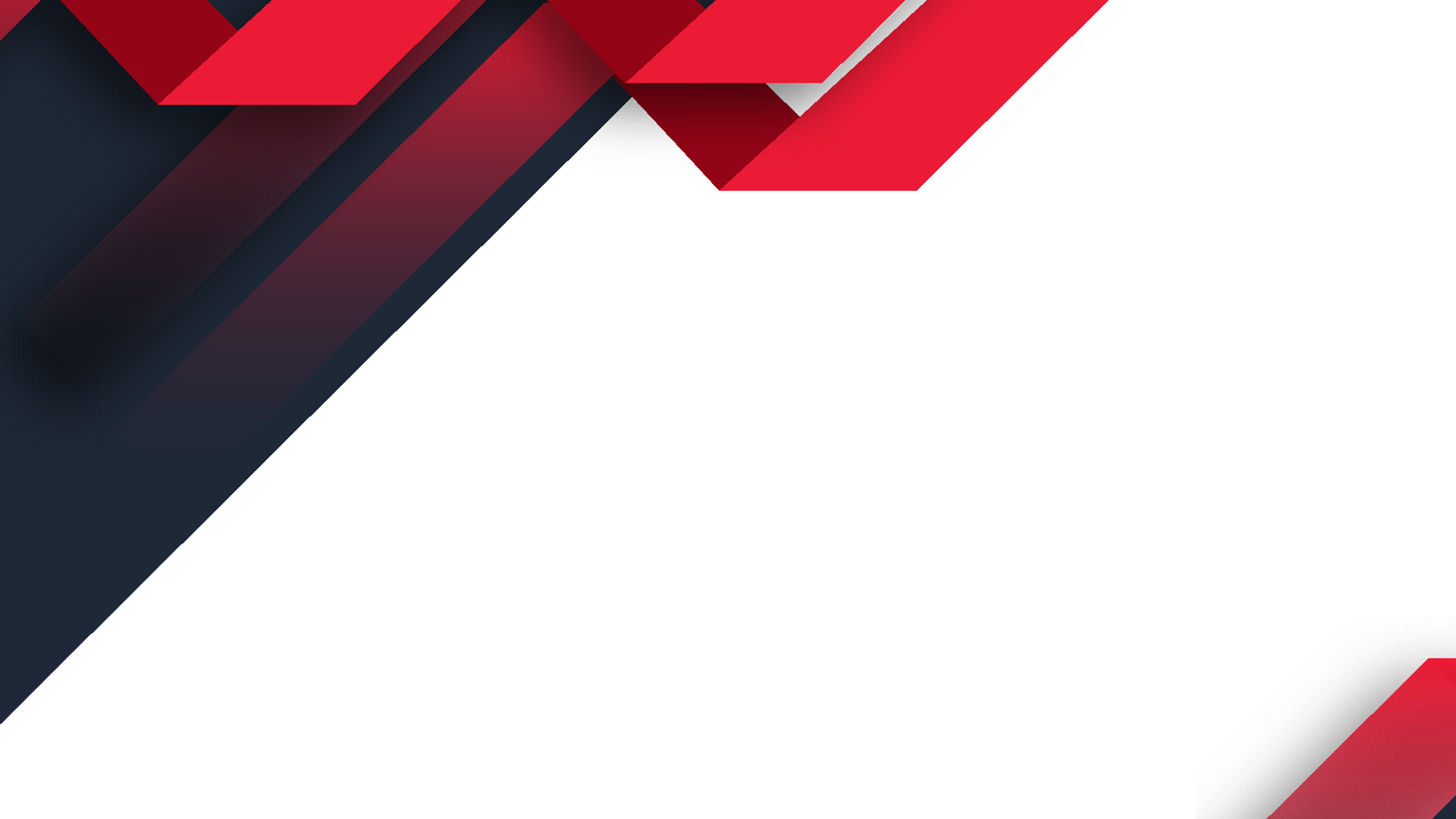 BY YUSHEN
C
二八原则
RECORDING TIME
BY YUSHEN
01
04
02
标题文字添加
标题文字添加
标题文字添加
标题文字添加
单击此处键入文本单击此处键入文本单击此处键入文本单击此处键入文本单击此处键入文本单击此处键入
单击此处键入文本单击此处键入文本单击此处键入文本单击此处键入文本单击此处键入文本单击此处键入
单击此处键入文本单击此处键入文本单击此处键入文本单击此处键入文本单击此处键入文本单击此处键入
单击此处键入文本单击此处键入文本单击此处键入文本单击此处键入文本单击此处键入文本单击此处键入
03
二八原则
03
28 PRINCIPLES
BY YUSHEN
标题文字添加
标题文字添加
标题文字添加
标题文字添加
标题文字添加
此处输入具体内容此处输入具体内容此处具体内容
此处输入具体内容此处输入具体内容此处具体内容
此处输入具体内容此处输入具体内容此处具体内容
此处输入具体内容此处输入具体内容此处具体内容
此处输入具体内容此处输入具体内容此处具体内容
二八原则
03
28 PRINCIPLES
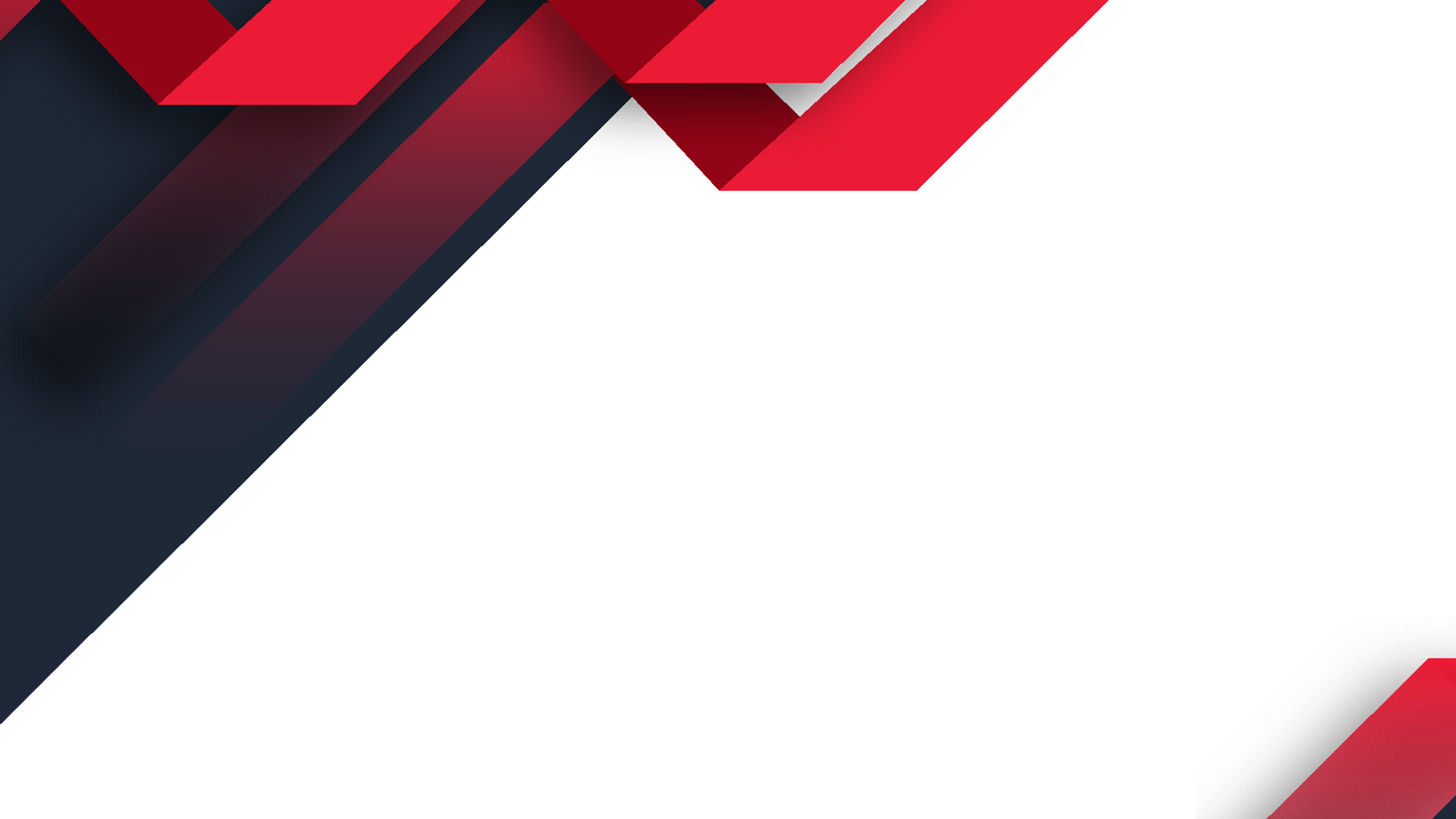 BY YUSHEN
D
有效管理
THE MAIN THING IS FIRST
BY YUSHEN
标题文字添加
标题文字添加
标题文字添加
标题文字添加
单击此处键入文本单击此处键入文本单击此处键入文本单击此处键入文本单击此处键入文本单击此处键入
单击此处键入文本单击此处键入文本单击此处键入文本单击此处键入文本单击此处键入文本单击此处键入
单击此处键入文本单击此处键入文本单击此处键入文本单击此处键入文本单击此处键入文本单击此处键入
单击此处键入文本单击此处键入文本单击此处键入文本单击此处键入文本单击此处键入文本单击此处键入
有效管理
04
EFFECTIVE MANAGEMENT
BY YUSHEN
标题文字添加
标题文字添加
标题文字添加
标题文字添加
标题文字添加
单击此处键入文本单击此处键入文本单击此处键入文本单击此处键入
单击此处键入文本单击此处键入文本单击此处键入文本单击此处键入
单击此处键入文本单击此处键入文本单击此处键入文本单击此处键入
单击此处键入文本单击此处键入文本单击此处键入文本单击此处键入
单击此处键入文本单击此处键入文本单击此处键入文本单击此处键入
有效管理
04
EFFECTIVE MANAGEMENT
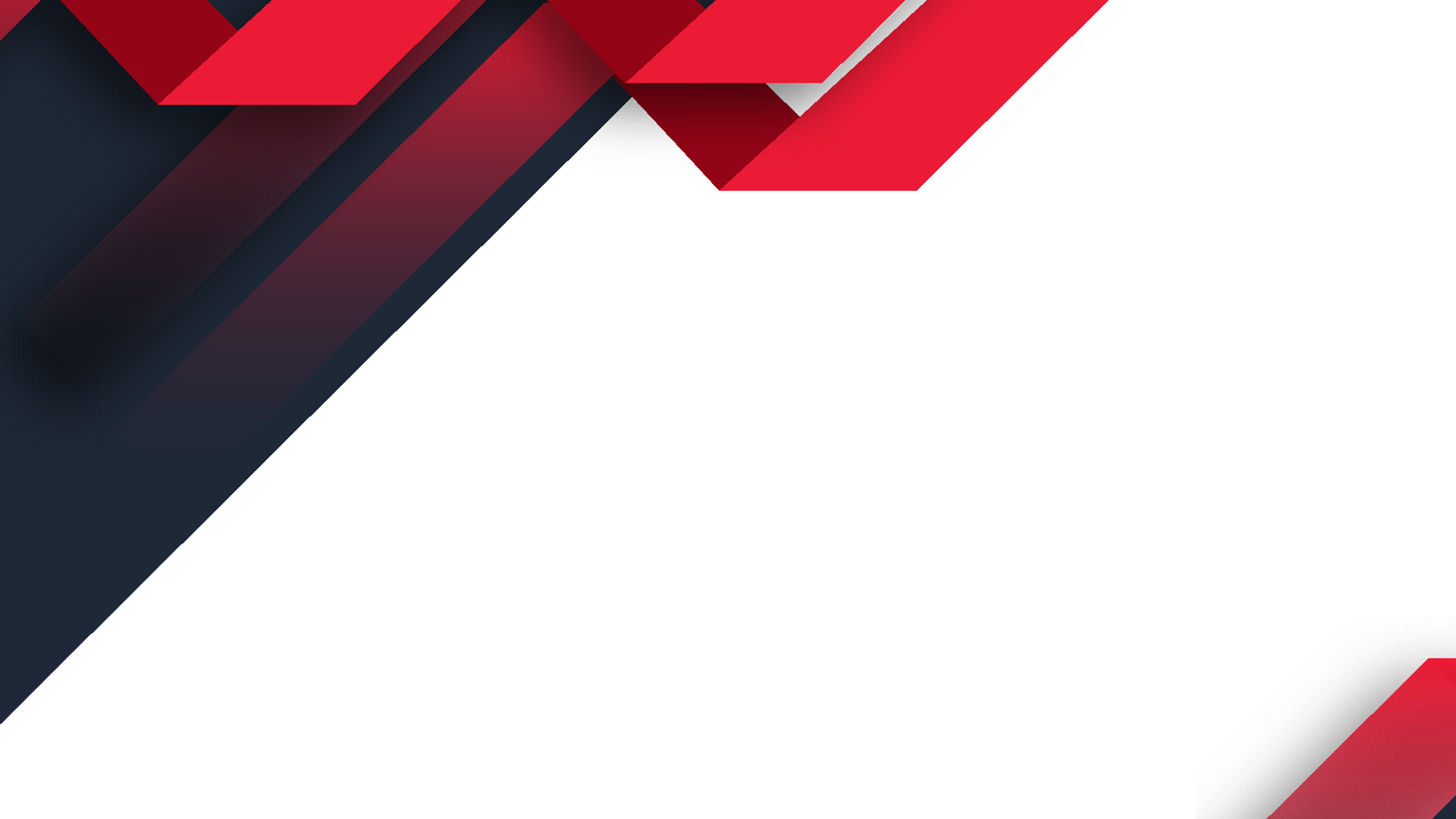 BY YUSHEN
YOUR LOGO
谢谢观看
高效工作4个小技巧
PPT TEMPLATE FOR QUARTERLY WORK REPORT X
主讲人：xiazaii
演讲时间：20XX